Introduction to cBioPortal
21/03/2024
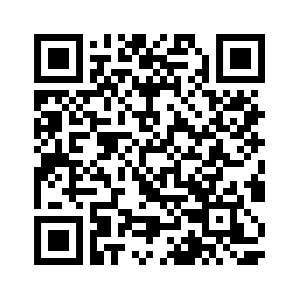 Course material
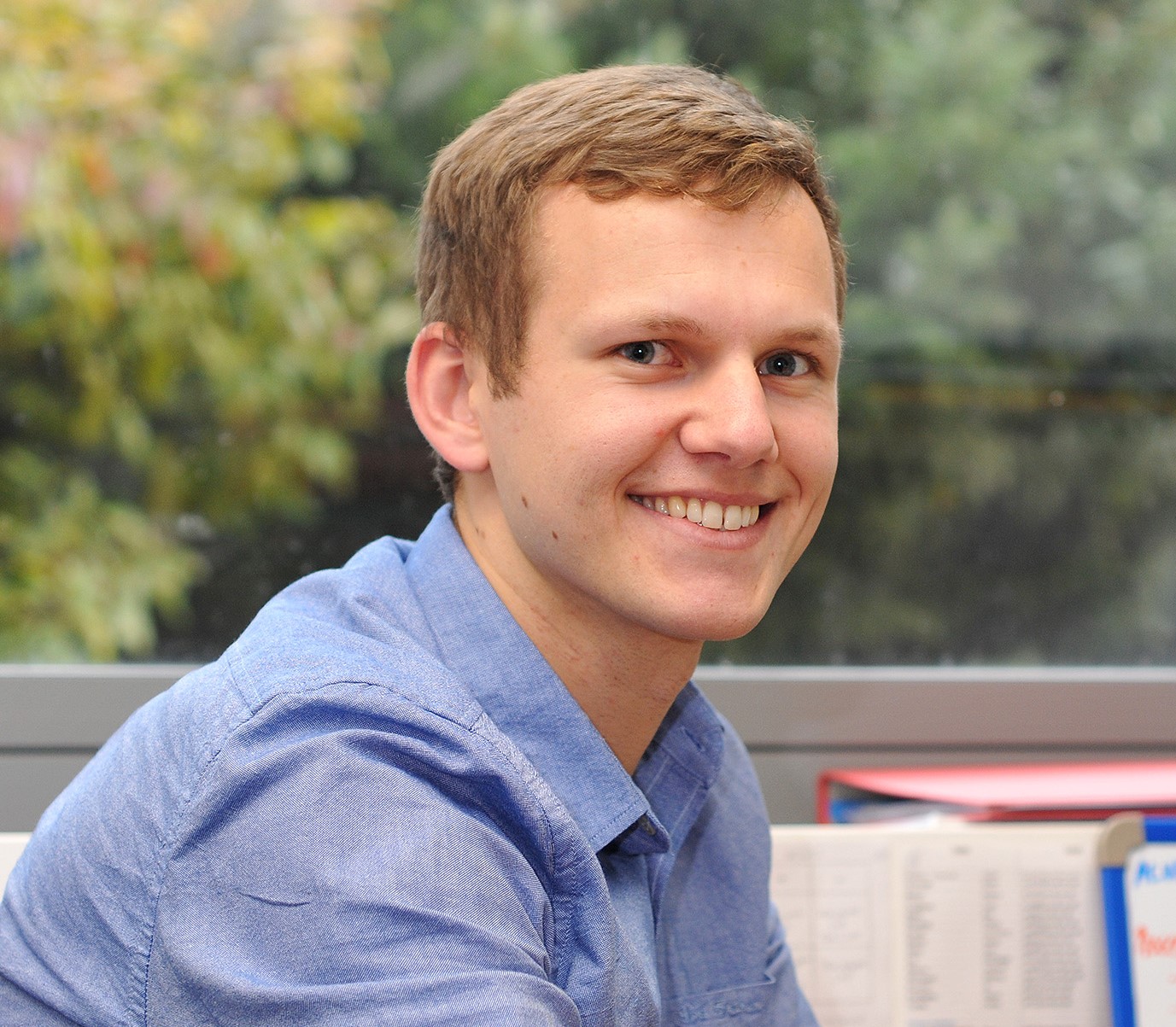 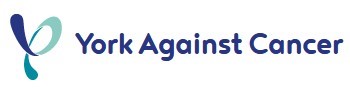 Andrew Mason BSc (Hons) PhD AFHEA
Lecturer in Cancer Informatics at The University of York
Run a small bioinformatics-focused research group within the Jack Birch Unit
Work on human urothelial cancers and retroviral cancers in birds
Bioinformatic lead for the bladder cancer group of the 100,000 genomes project
Elixir-UK Data Stewardship Training Fellow
Improve data management, not just analysis, in life sciences
Development of data management training resources
What is Elixir?
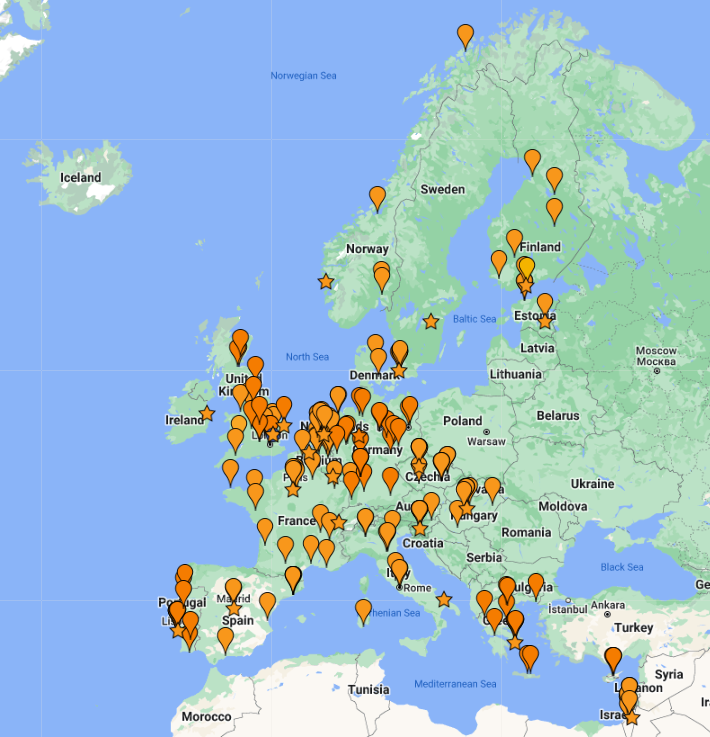 “ELIXIR coordinates and develops life science resources across Europe so that researchers can more easily find, analyse and share data, exchange expertise, and implement best practices.”
Improve skills in data management
Improve quality of, and access to, informatics training
Develop and disseminate FAIR data principles in life sciences
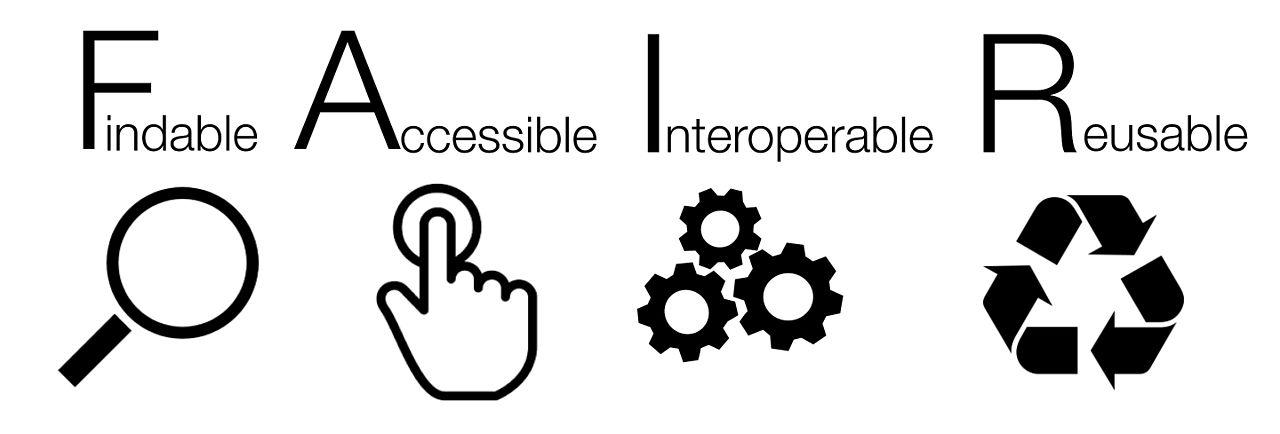 Elixir-UK Data Stewardship Training Fellows
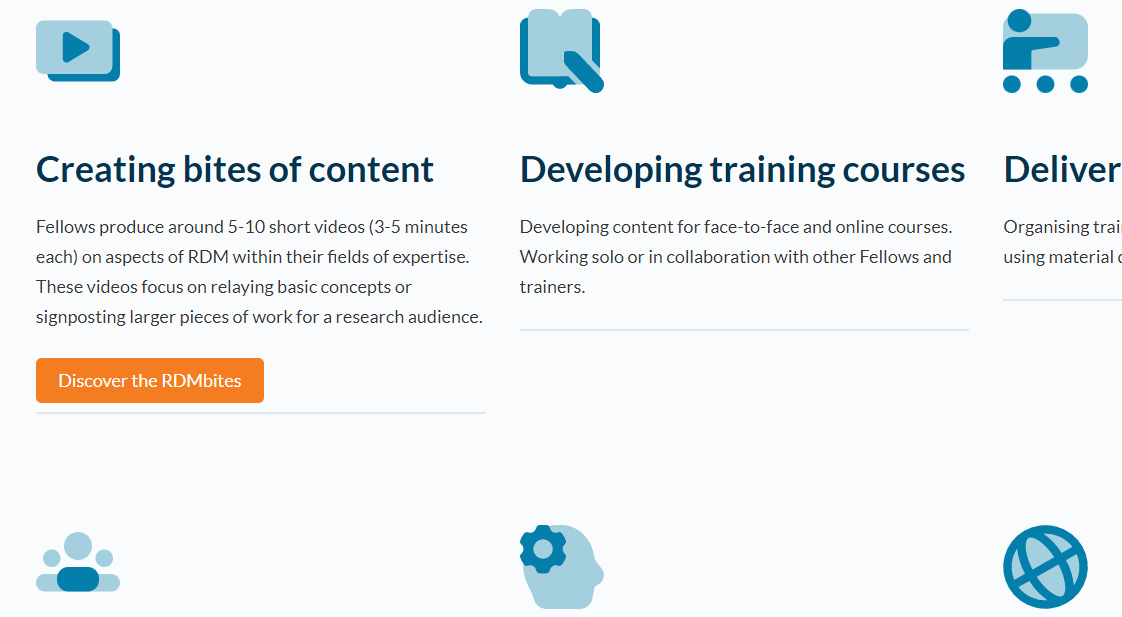 Research Data Management bites
My videos introducing sequencing data
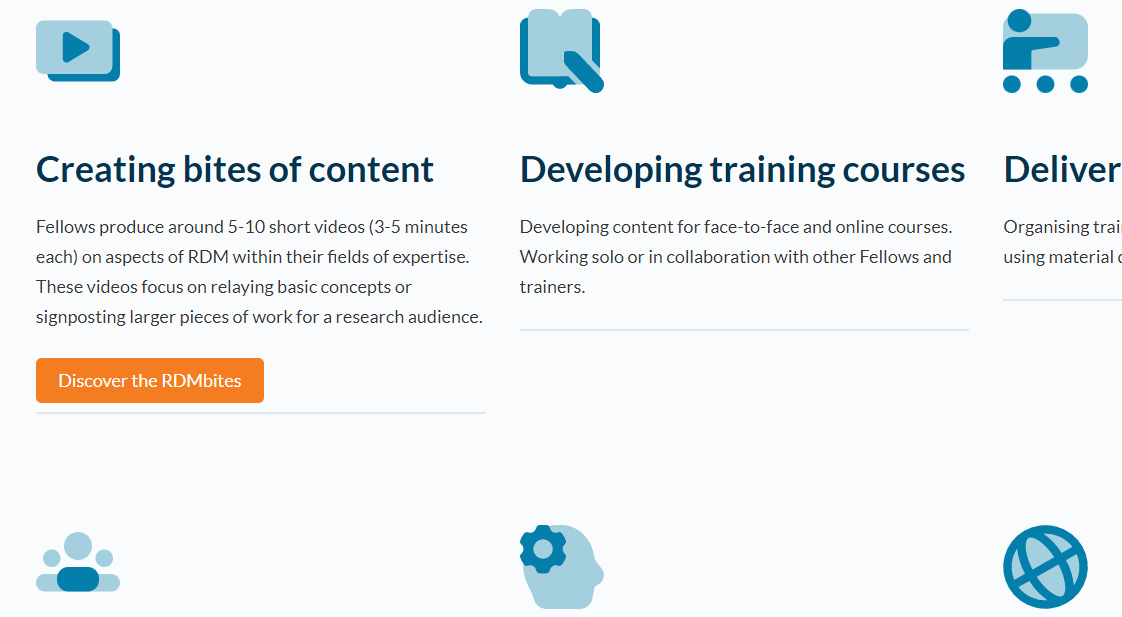 Online training courses, cookbooks and carpentries
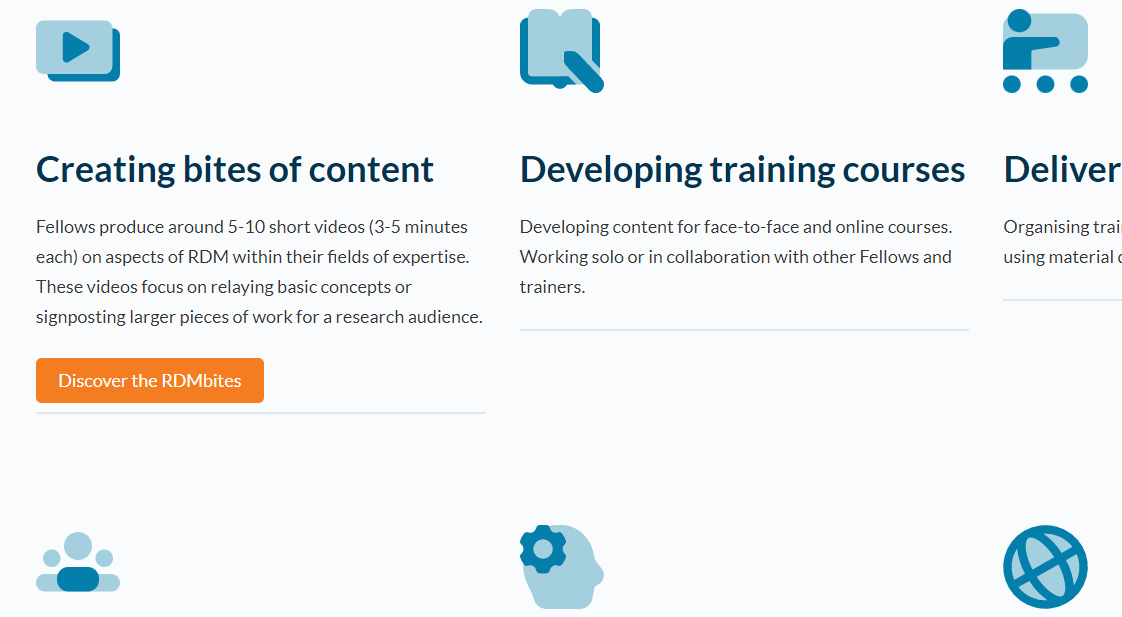 Local, in-person training
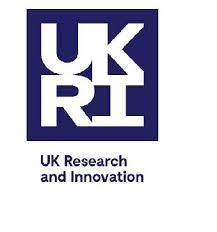 4
Introduction and Learning Objectives
Introduction to cBioPortal
Course material
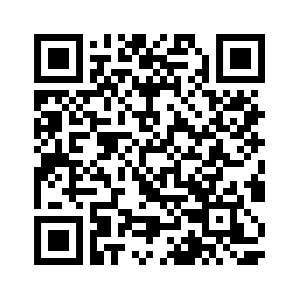 5
Session structure
12.35	Introduction and Learning Objectives
12.45	cBioPortal website demonstration
12.55	Problem-solving tasks
13.30	Recap and Further Resources
13.35	Accessing and using underlying cBioPortal data
13.45	Rstudio demo for accessing cBioPortal data
13.55	Summary and final remarks
14.00	Close
Course material
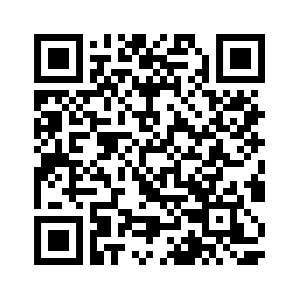 6
Learning objectives
Recognise the process for accessing and analysing cBioPortal data
Complete two cancer biology problem-solving tasks using cBioPortal
Operate and explore the cBioPortal website to identify cancer data of interest
Recognise the applications and utility of cBioPortal for cancer research
4
3
2
1
Course material
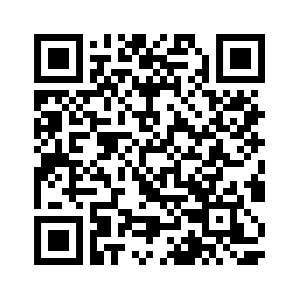 7
What is cBioPortal?
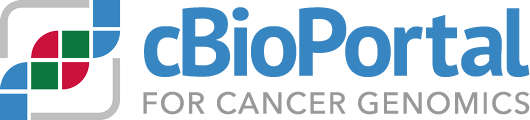 Public website for exploratory analysis, visualisation and download of large cancer omics datasets, with clinical metadata
cbioportal.org
Data derived from large consortia, as well as highlighted studies
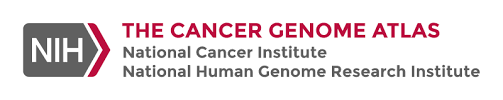 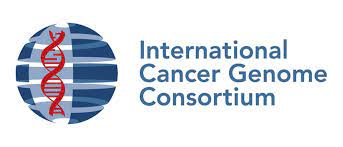 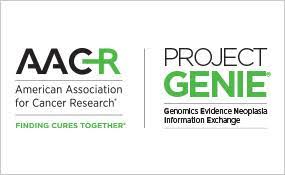 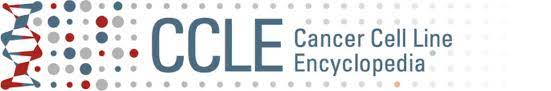 Data annotated by external reference databases
Depending on the dataset, includes mutations, CNA, gene expression, methylation data etc.
Course material
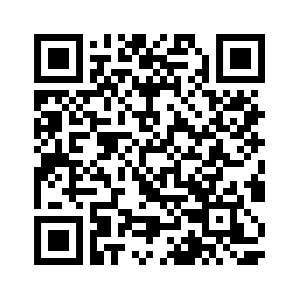 When using cBioPortal, cite the following papers, plus the reference papers for datasets used: Cerami et al. 2012, Gao et al. 2013
8
Why use cBioPortal?
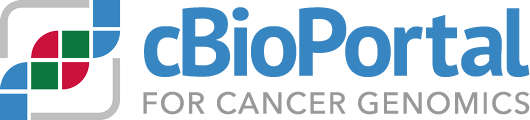 cbioportal.org
Access to the largest, publicly available cancer sequencing studies, all in one place
Explore broader relevance of laboratory/animal studies across cancer types
Hypothesis generation, including student projects
Data visualisation
Exploration of clinical data
Course material
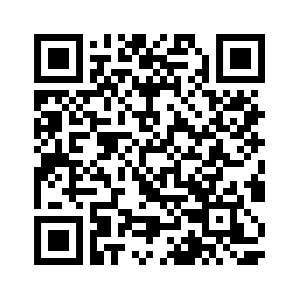 When using cBioPortal, cite the following papers, plus the reference papers for datasets used: Cerami et al. 2012, Gao et al. 2013
9
cBioPortal website demo
Introduction to cBioPortal
Course material
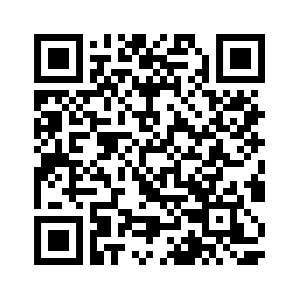 10
Problem-solving tasks
Your turn!
Google Form for questions
Course material
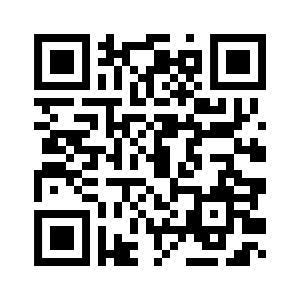 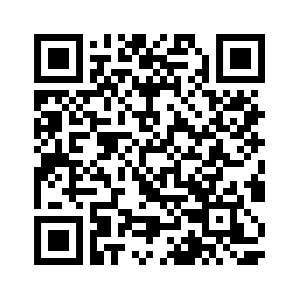 11
Recap and Further Resources
Introduction to cBioPortal
12
Recognise the process for accessing and analysing cBioPortal data
Complete two cancer biology problem-solving tasks using cBioPortal
Operate and explore the cBioPortal website to identify cancer data of interest
Recognise the applications and utility of cBioPortal for cancer research
4
3
2
1
13
Further training resources
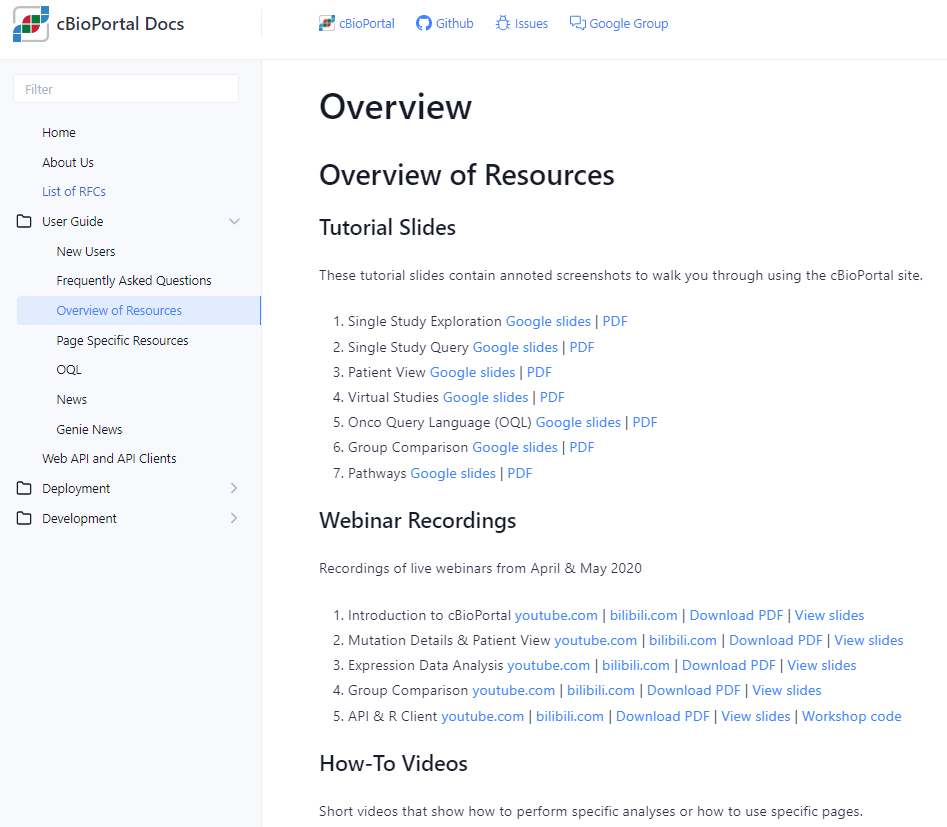 Direct link
cBioPortal FAQs
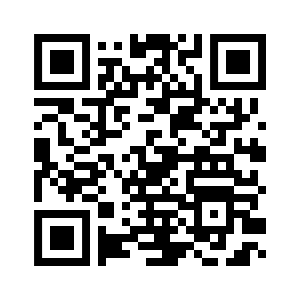 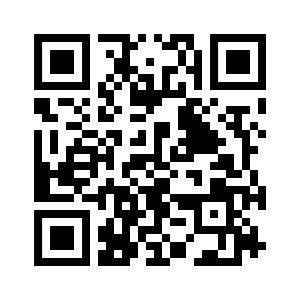 14
Accessing and using underlying cBioPortal data
Introduction to cBioPortal
15
Recognise the process for accessing and analysing cBioPortal data
4
Why bother?
“under-the-hood” dataset has more information than displayed publicly
analyse lists of genes quickly
“improve” the plot quality
perform more advanced statistical testing (e.g. DEA, GSEA)
16
Downloading data
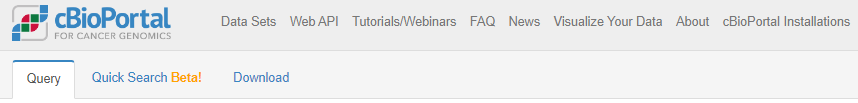 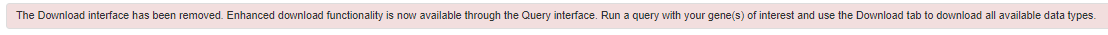 Unhelpful starting point.
17
Downloading data
Explore your dataset first, and then download.
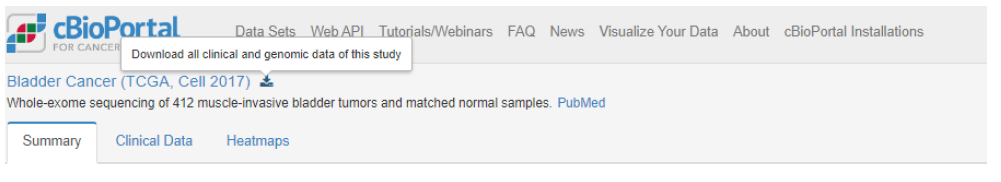 Download will start and give a .tar.gz file
18
Downloading data
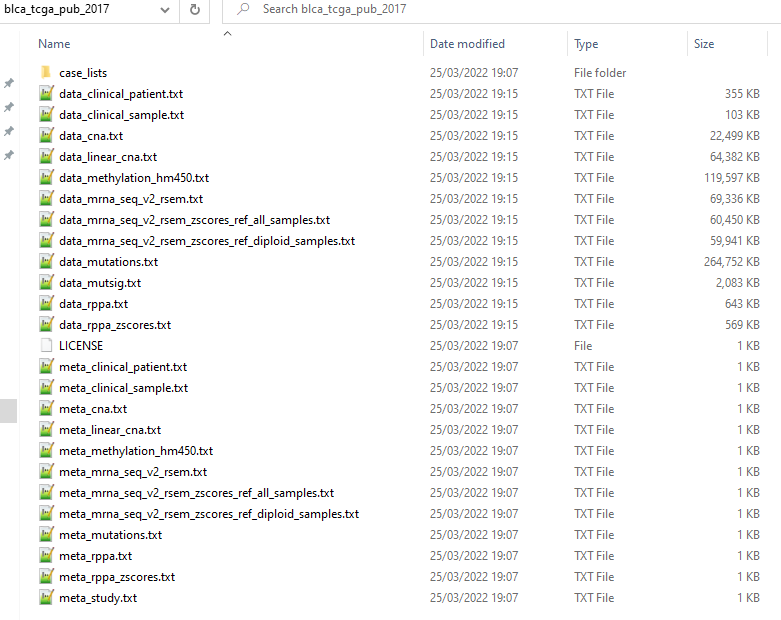 For each assay, 1 data file and 1 metadata/information file
19
Understanding the data
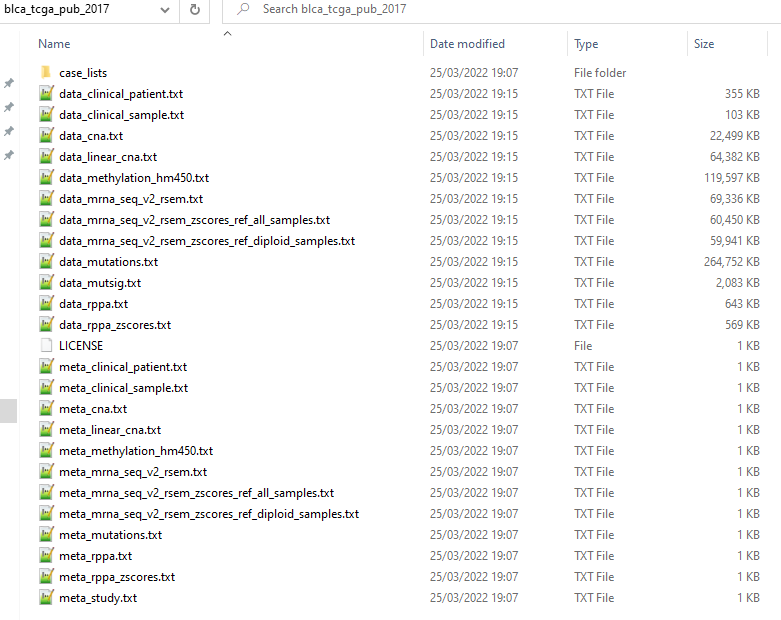 TSV – feature x patient ID (many missing values, cancer-specific features)
Patient information
Sex, height, weight, race, ethnicity, diagnosis age, survival status

Occupation history, smoking status, family history
Tumour information
Stage, grade, disease codes, metastasis status

Tumour-specific categories (e.g. for bladder, rate of prostate cancer)
20
Understanding the data
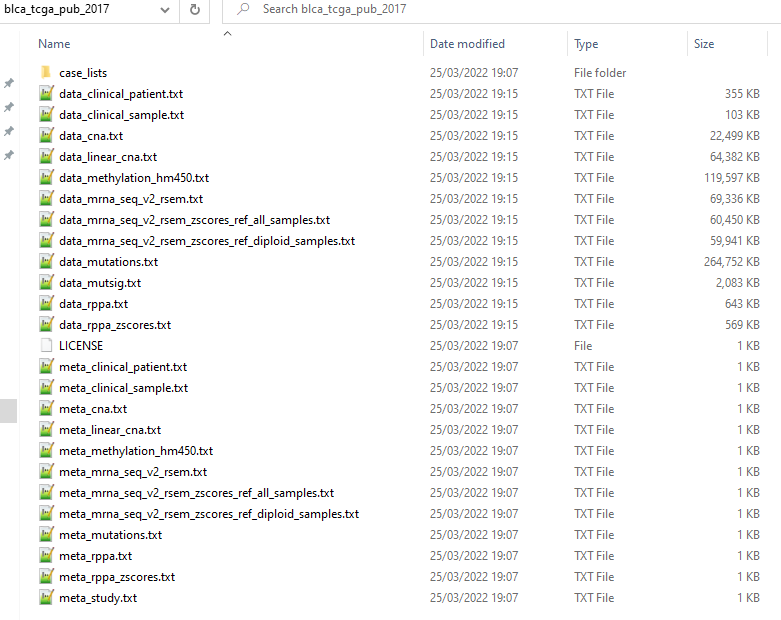 tumour x gene using GISTIC scale (TSV)
-2   homozygous “deep” deletion
-1   shallow deletion (anything that isn’t total loss)
0    diploid
1    gain (“a few” extra copies)
2    amplification (often in focal sets)
21
Understanding the data
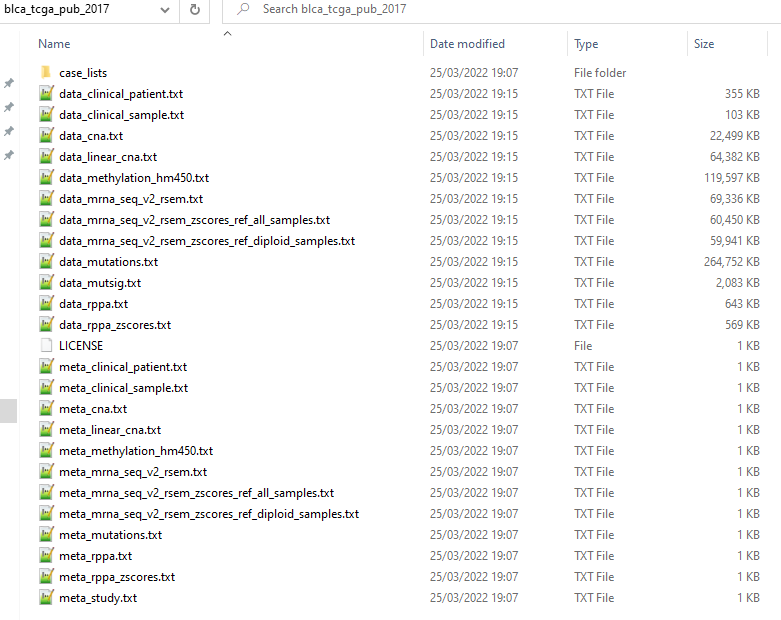 tumour x gene, normalised gene expression data (TSV)
Normalised counts 
Can feed into differential expression pipelines (DESeq2 etc), if careful!

Good for comparisons of one gene across samples
Harder to compare expression between genes of same sample
22
Understanding the data
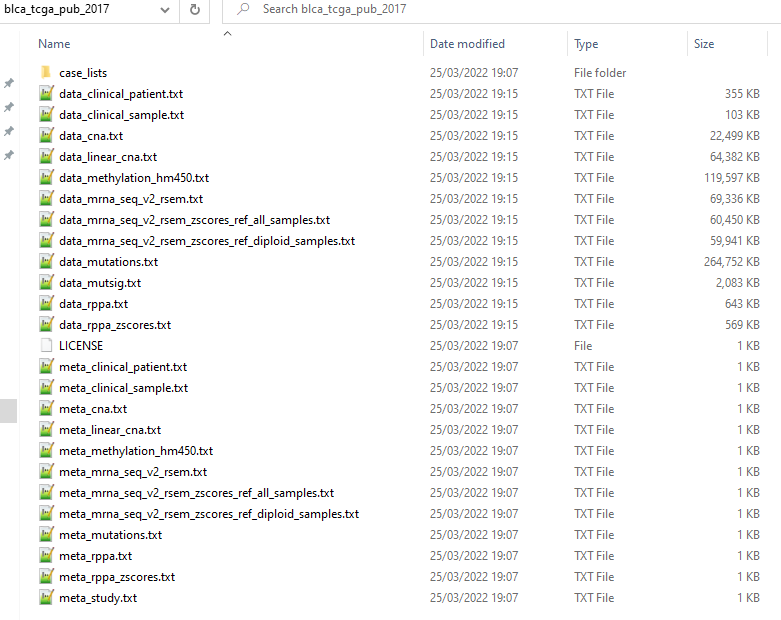 TSV – list of all mutations, sorted by tumour ID
Includes synonymous mutations as well as non-synonymous
Data structure is rubbish, requires lots of parsing to find hotspots etc.
23
Working with the data
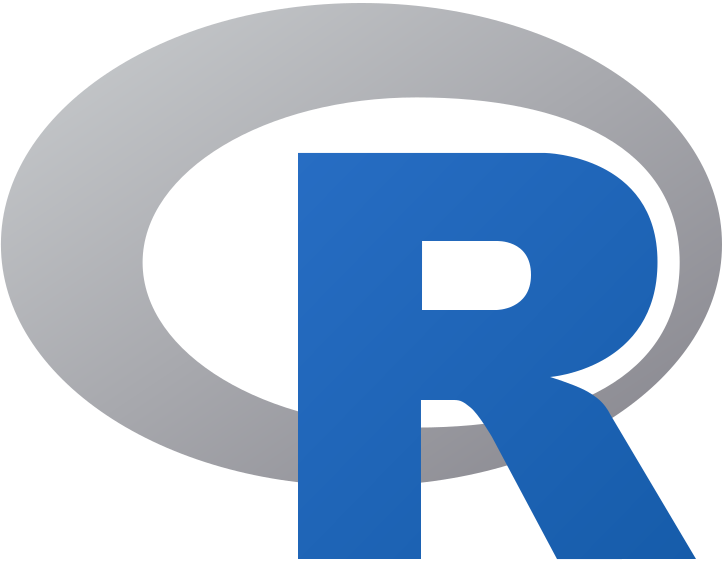 Existing UG training and extensive core bioinformatic support
Specific cBioPortal REST API for programmatic access
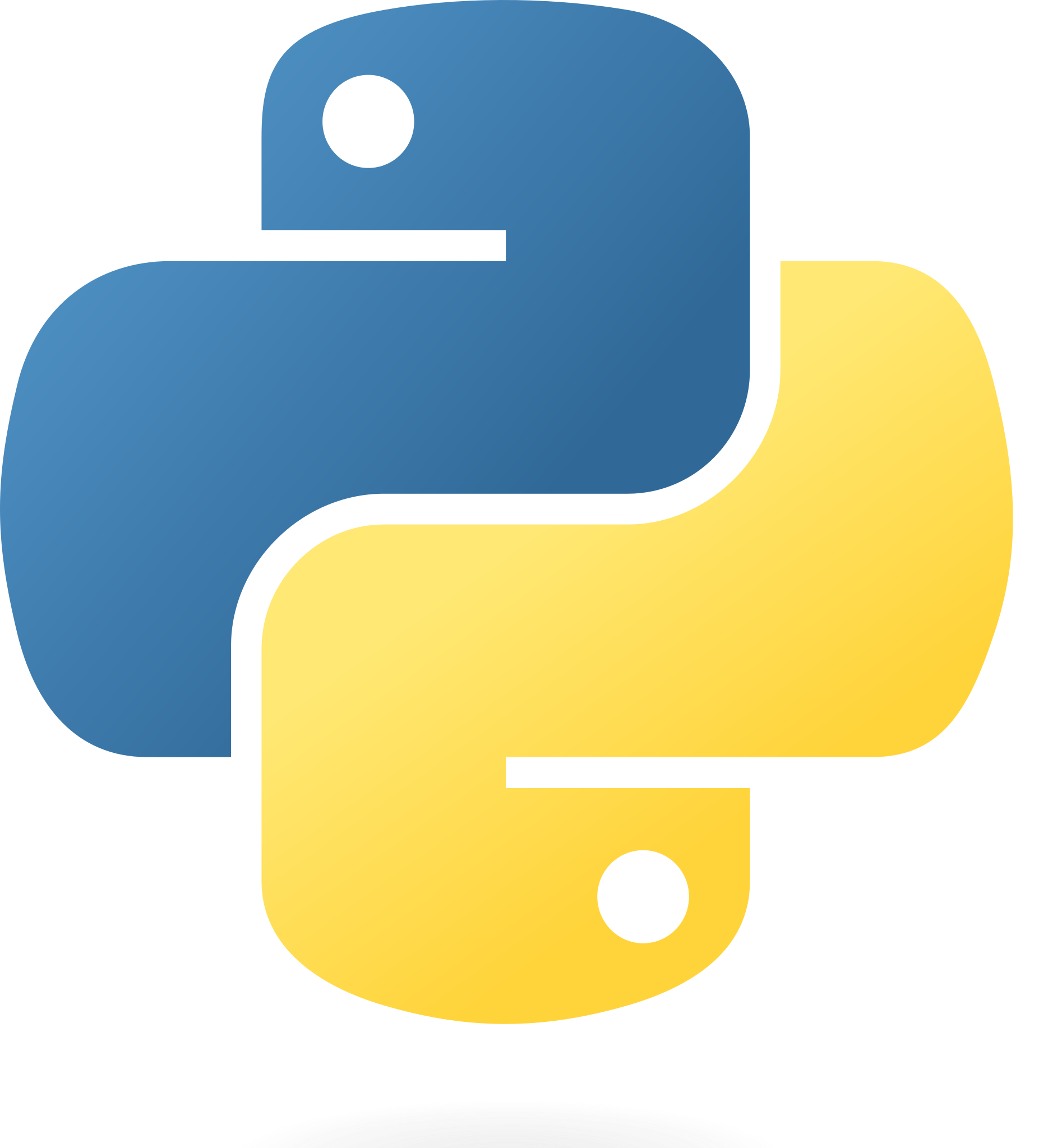 Python support available too – pandas package is versatile
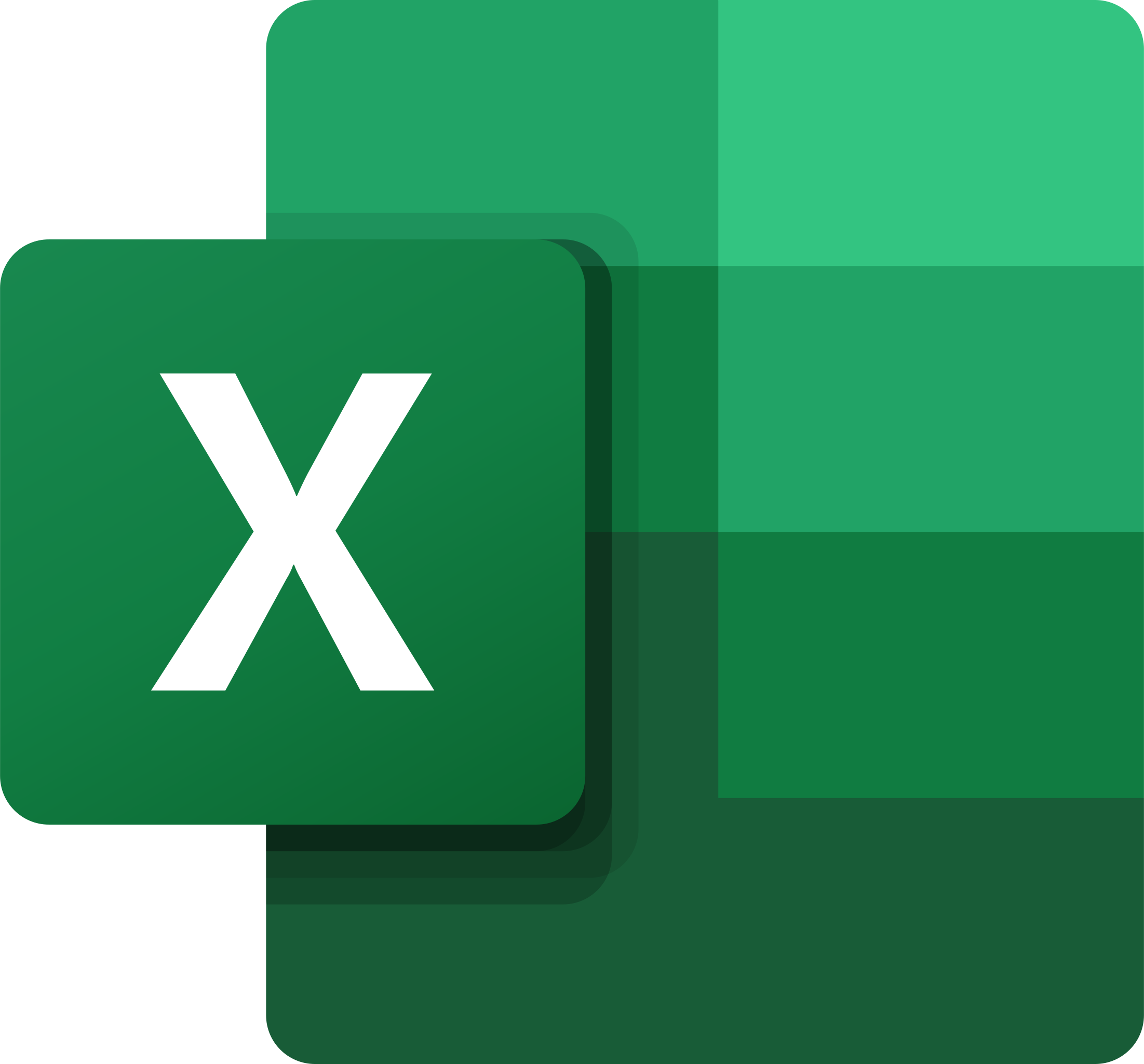 Doable…! But. Memory intensive, and watch delimiters when importing.
24
cBioPortal API demonstration using RStudio
Introduction to cBioPortal
Google Form for questions
Course material
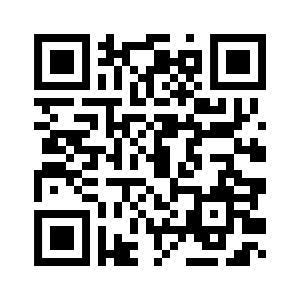 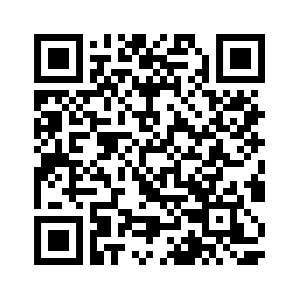 25
Working with the data… final thoughts
The data is not always complete
Inconsistent column usage between datasets
Watch ‘whitespace’ vs ‘tab space’ vs comma delimiters
Biological vs Statistical significance
Limited by previous bioinformatic analysis pipelines, genome version etc.
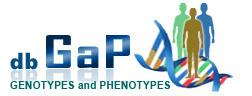 More advanced questions can go back to the raw data
26
Course complete!